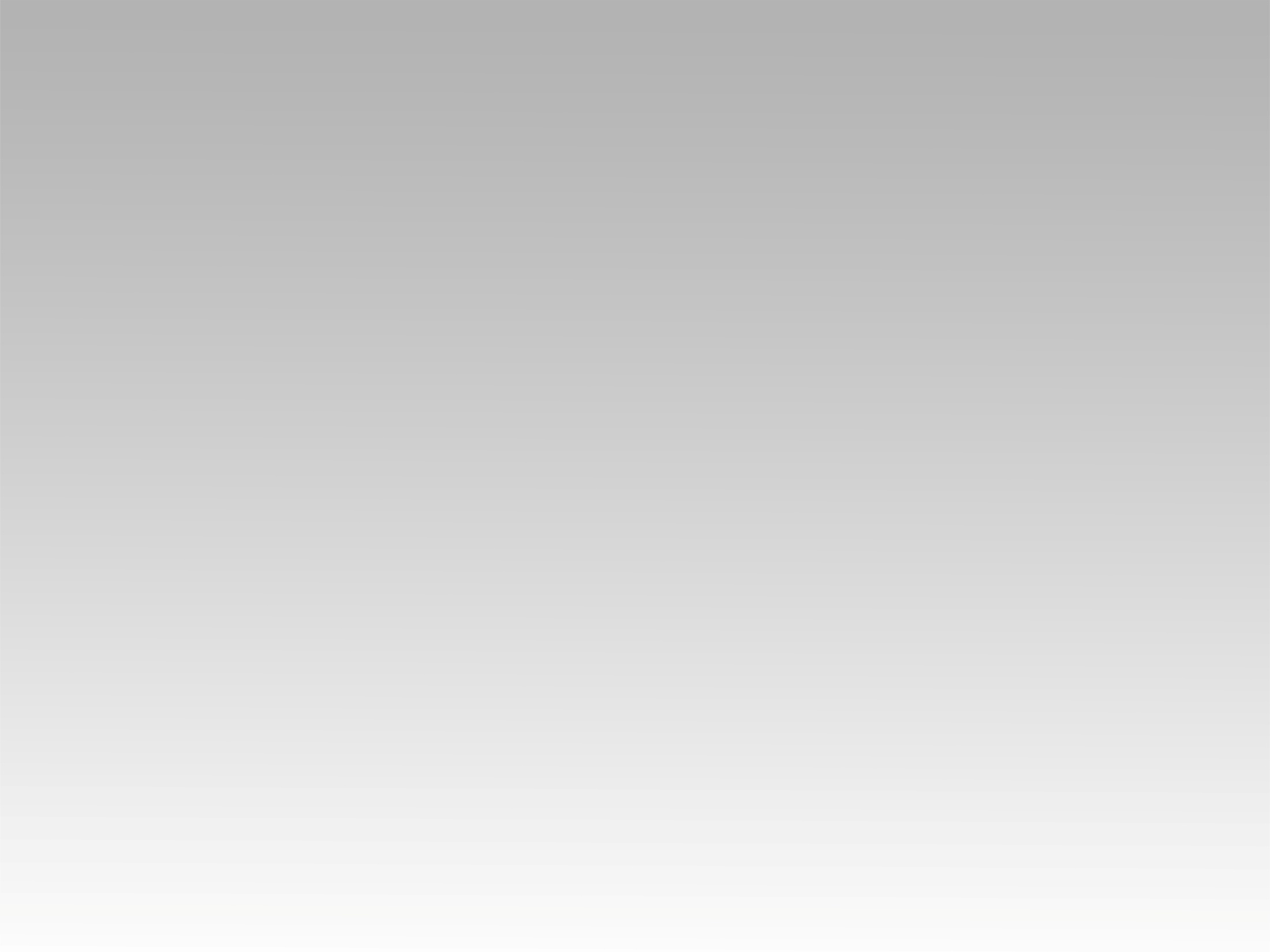 ترنيمة 
غمرتني ربي
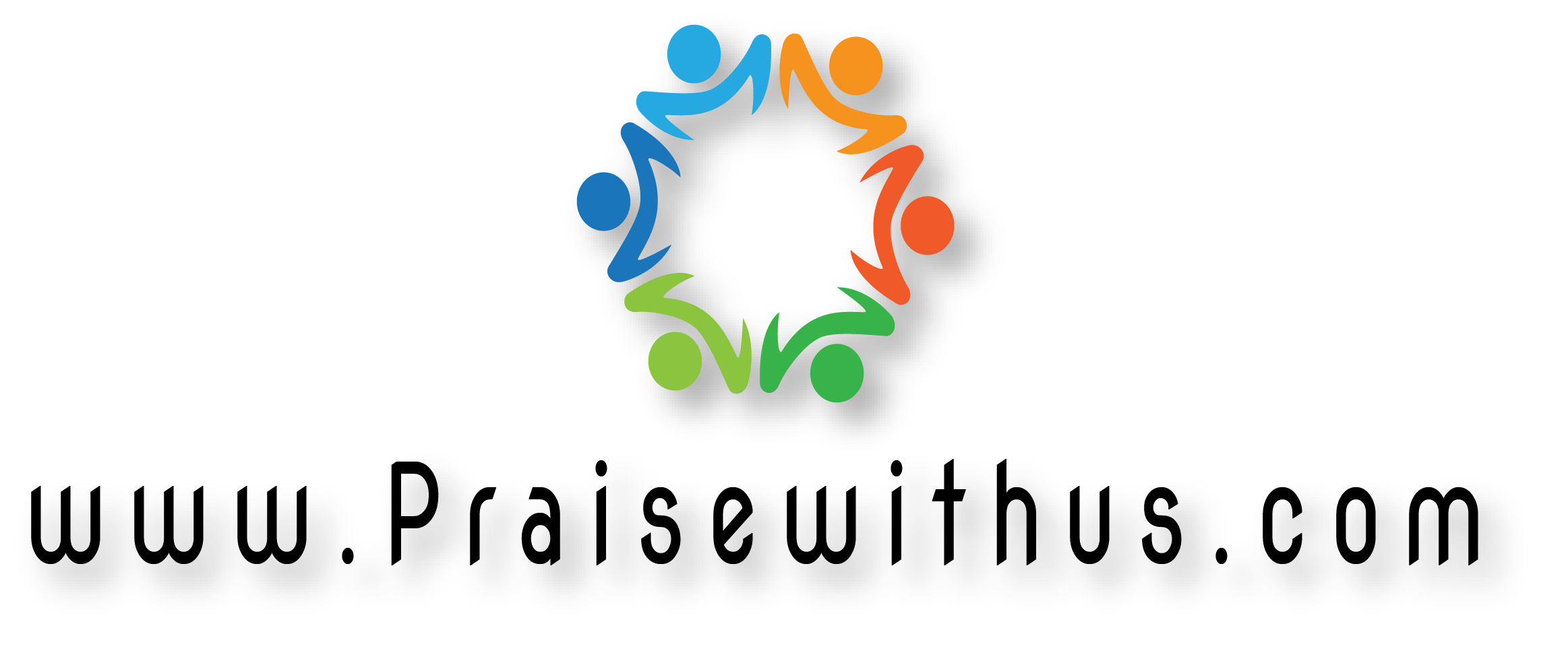 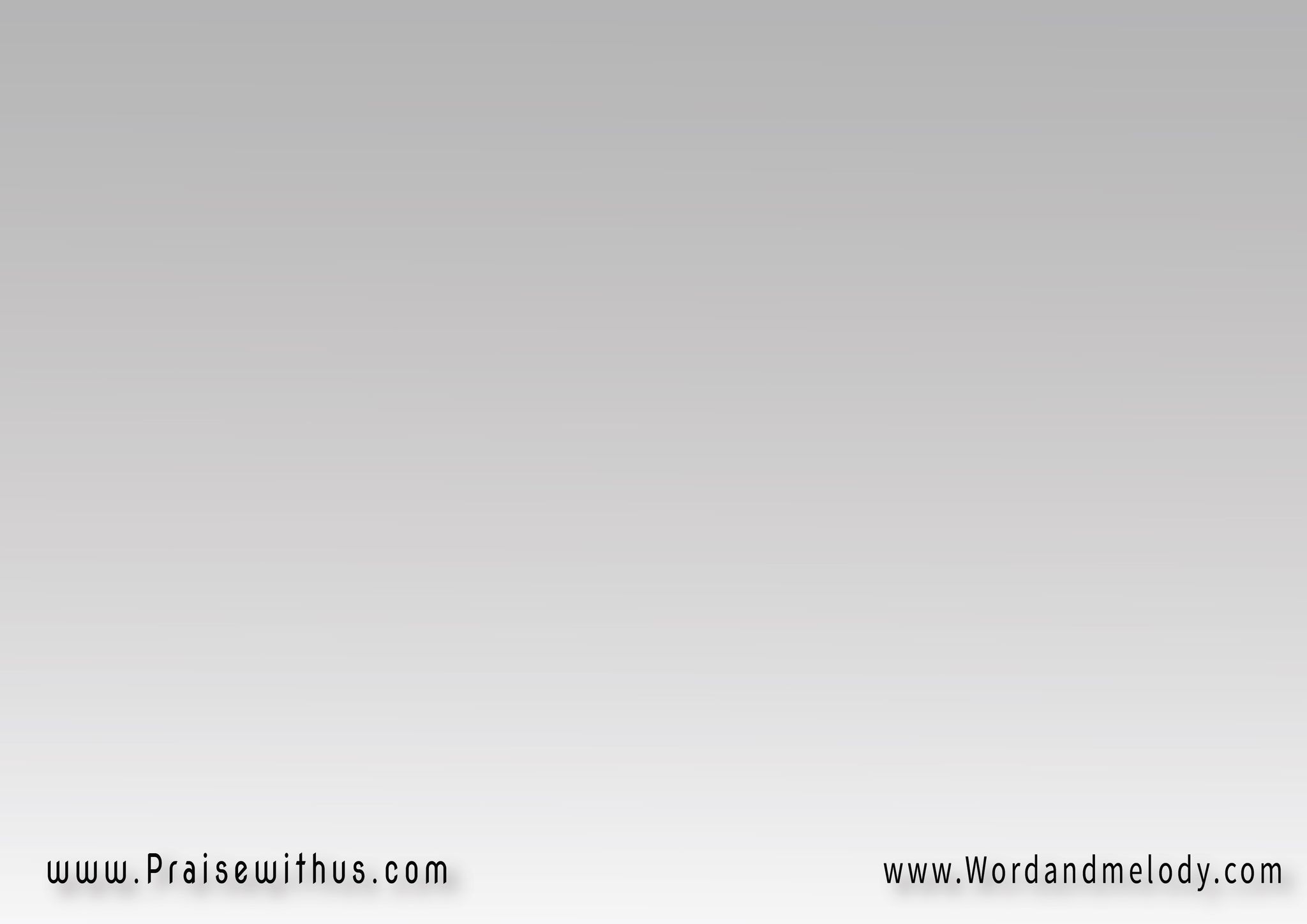 غَـمَرتَني ربي      بحبك الحاني
 أُقــِرُّ بالـــذنبِ     آتي فـترعاني
أقـــومُ أرجــعُ     لحبِّـك العـظيمْ
فتفرحُ الســما     بعــودةِ الأثيـمْ
أعـــودُ بـالـكـلِّ  
إلــيــكَ يــاربــي
أنت الذي يشفي  
مـواجعَ الـقـلـبِ
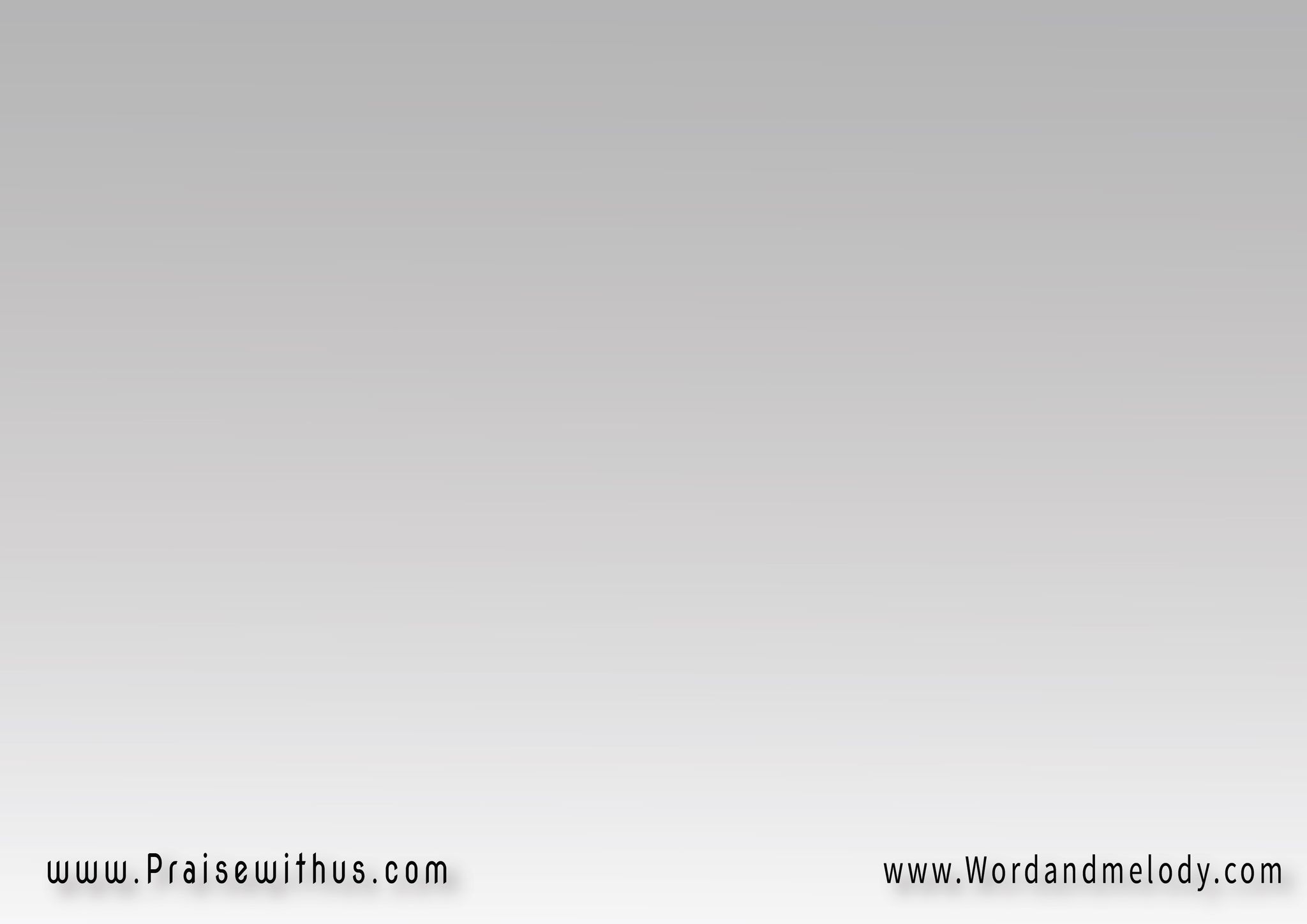 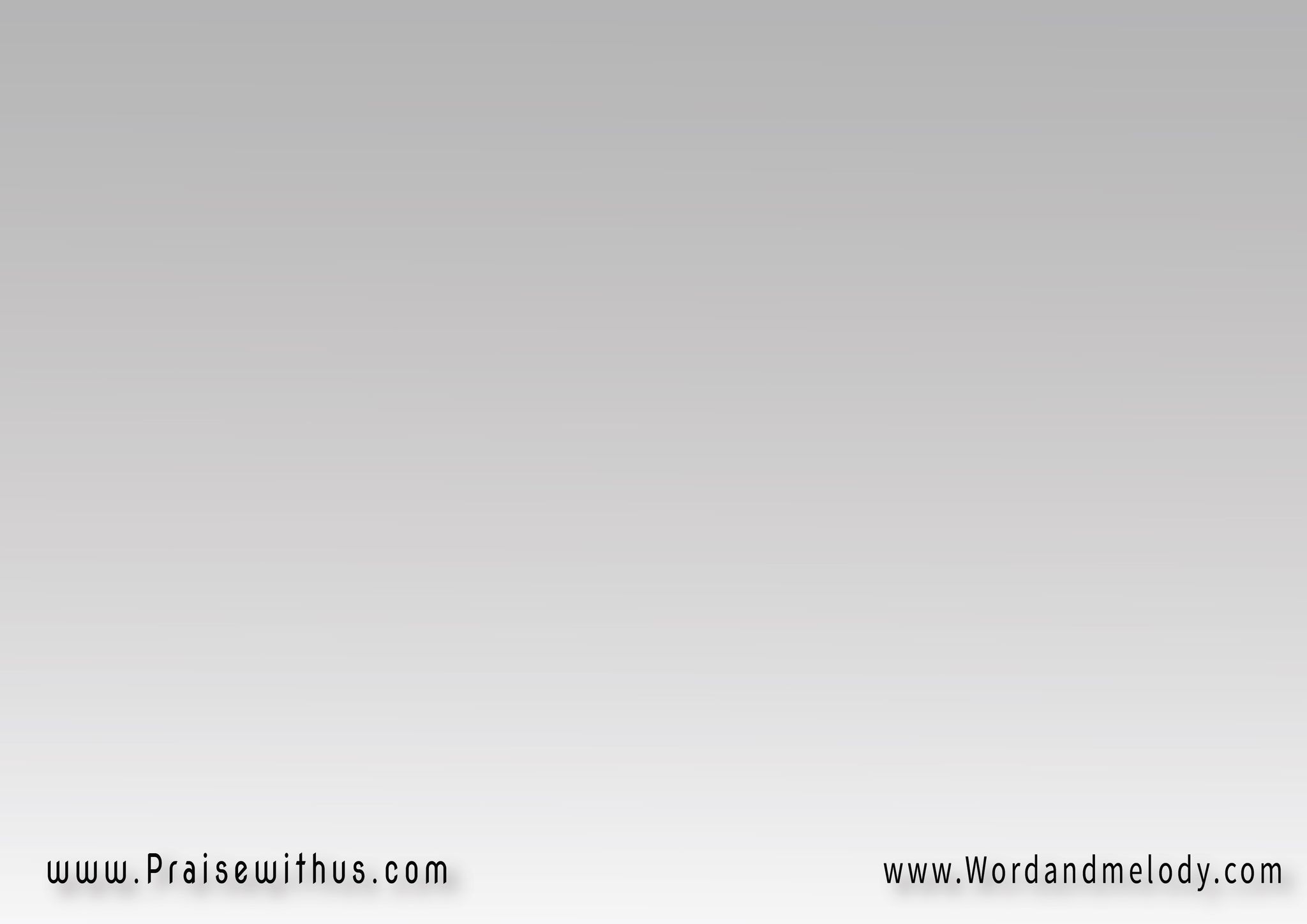 أُدخُـلْ الى قـلبي   فأنتَ لي خيري
أرتاحُ في رحبِكْ  وينتشي عمري وأُدخلْ الى نفسي إغـفِـرْ خـطاياها
فجُرحُها الدامي  يــزيــدُ بلـواهـا
أعـــودُ بـالـكـلِّ  
إلــيــكَ يــاربــي
أنت الذي يشفي  
مـواجعَ الـقـلـبِ
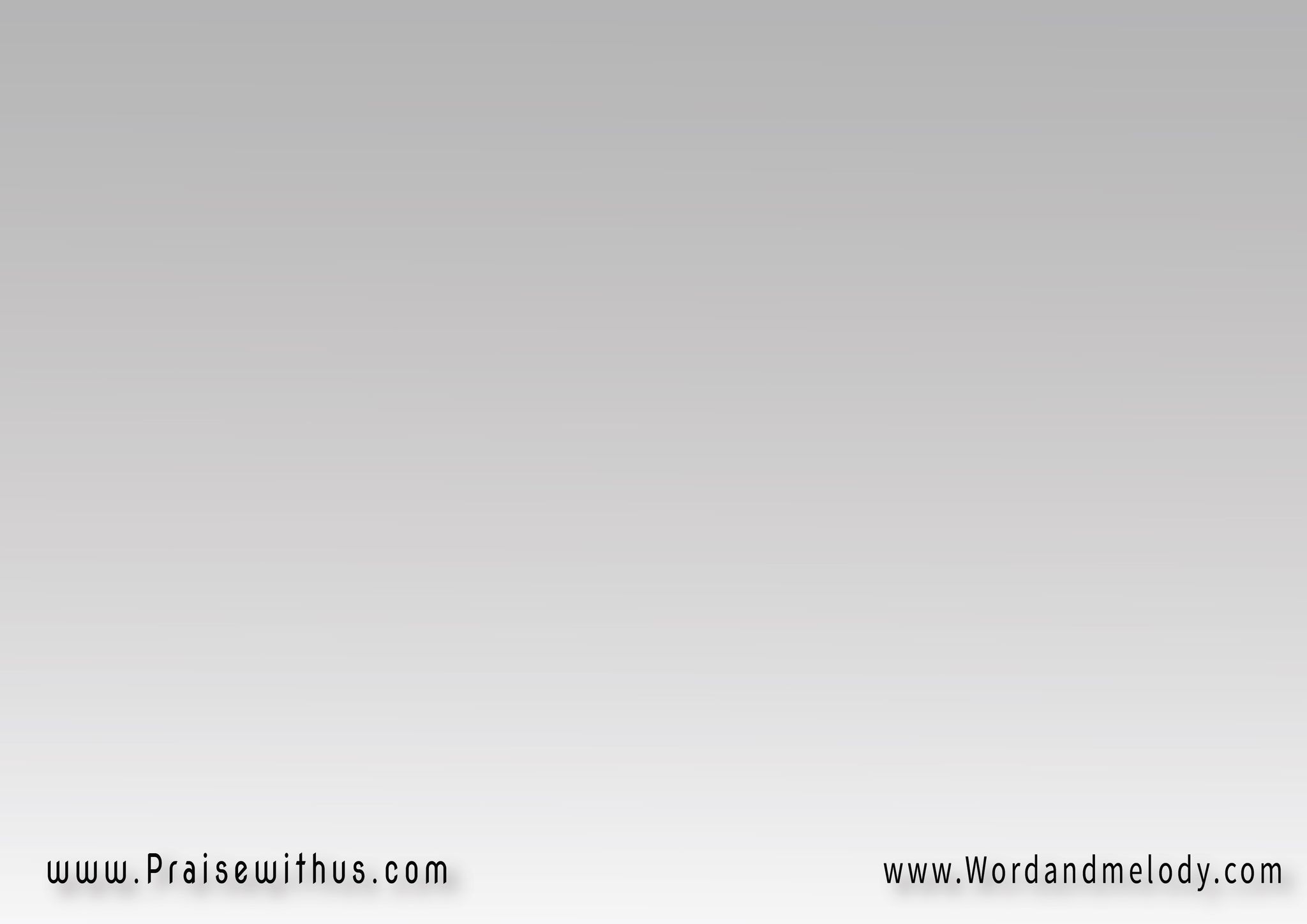 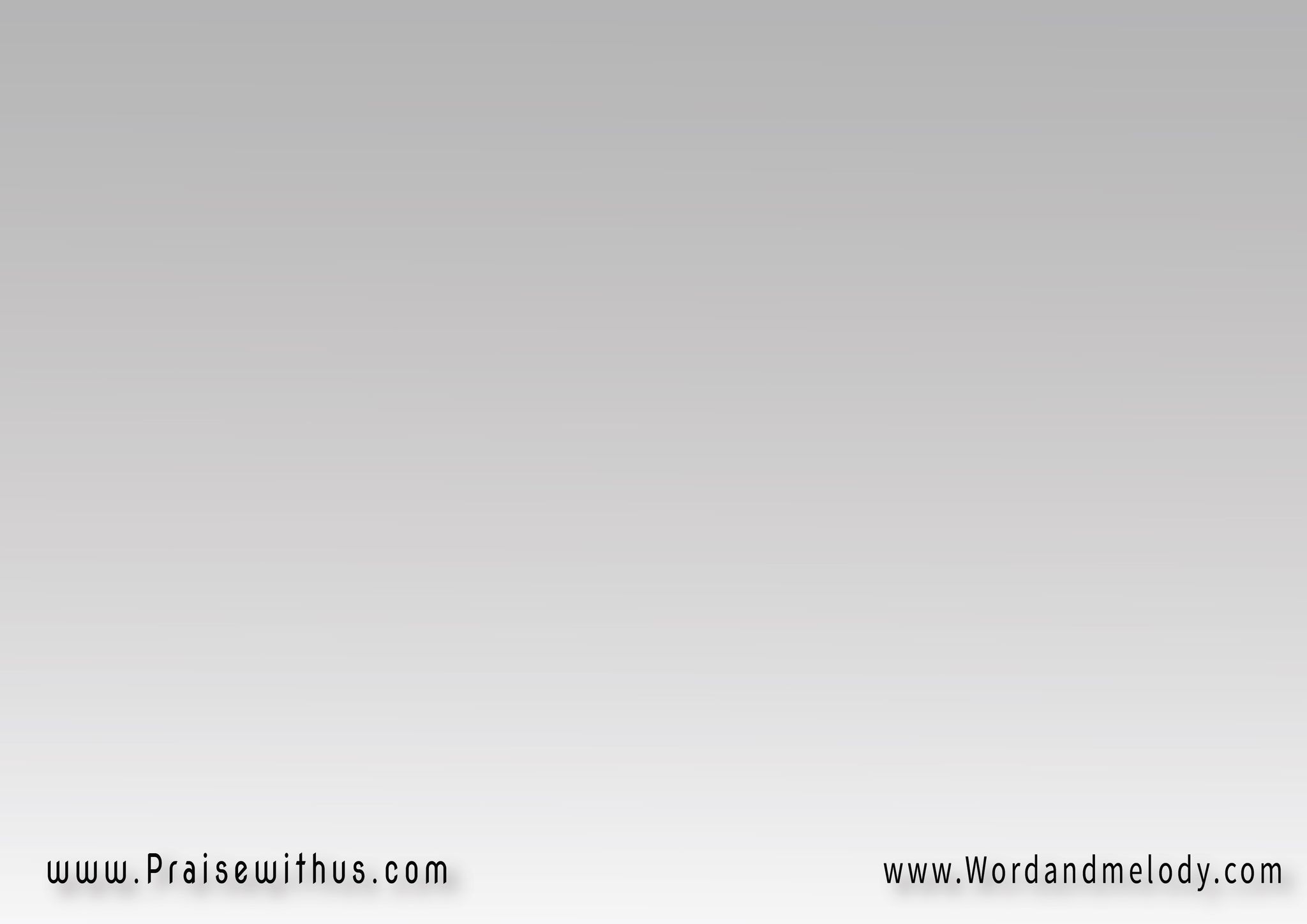 أُدخـلْ الى عقلي   غيِّرْ ليَ الأفكارْ
حتى ترى عيني  وتحسنُ الإبصارْ
وأُدخلْ الى عُمقي  ولـيِّن الصِعـابْ
أسكـُنهُ يا ربي   بالحبِّ بالتِرحابْ
أعـــودُ بـالـكـلِّ  
إلــيــكَ يــاربــي
أنت الذي يشفي  
مـواجعَ الـقـلـبِ
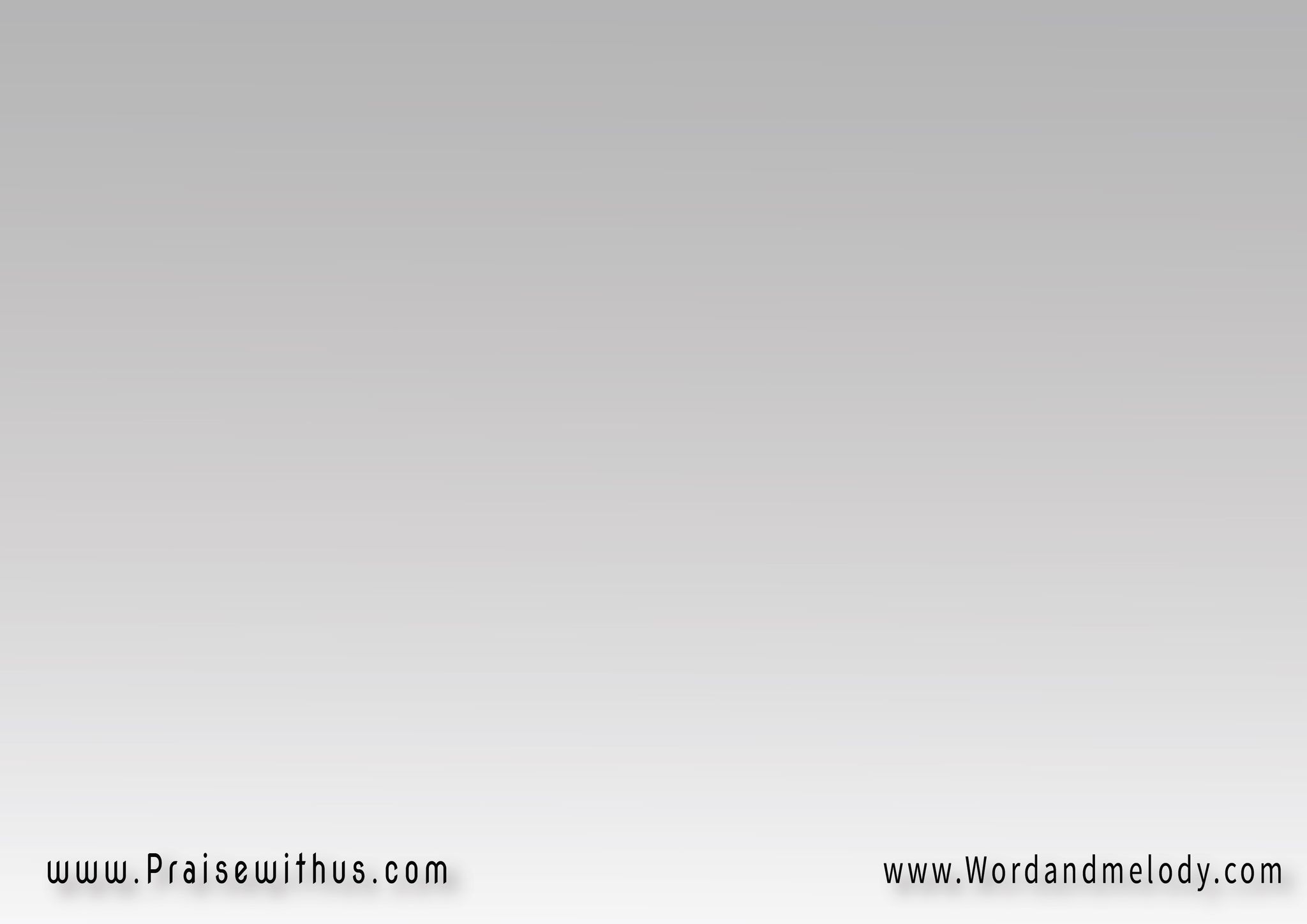 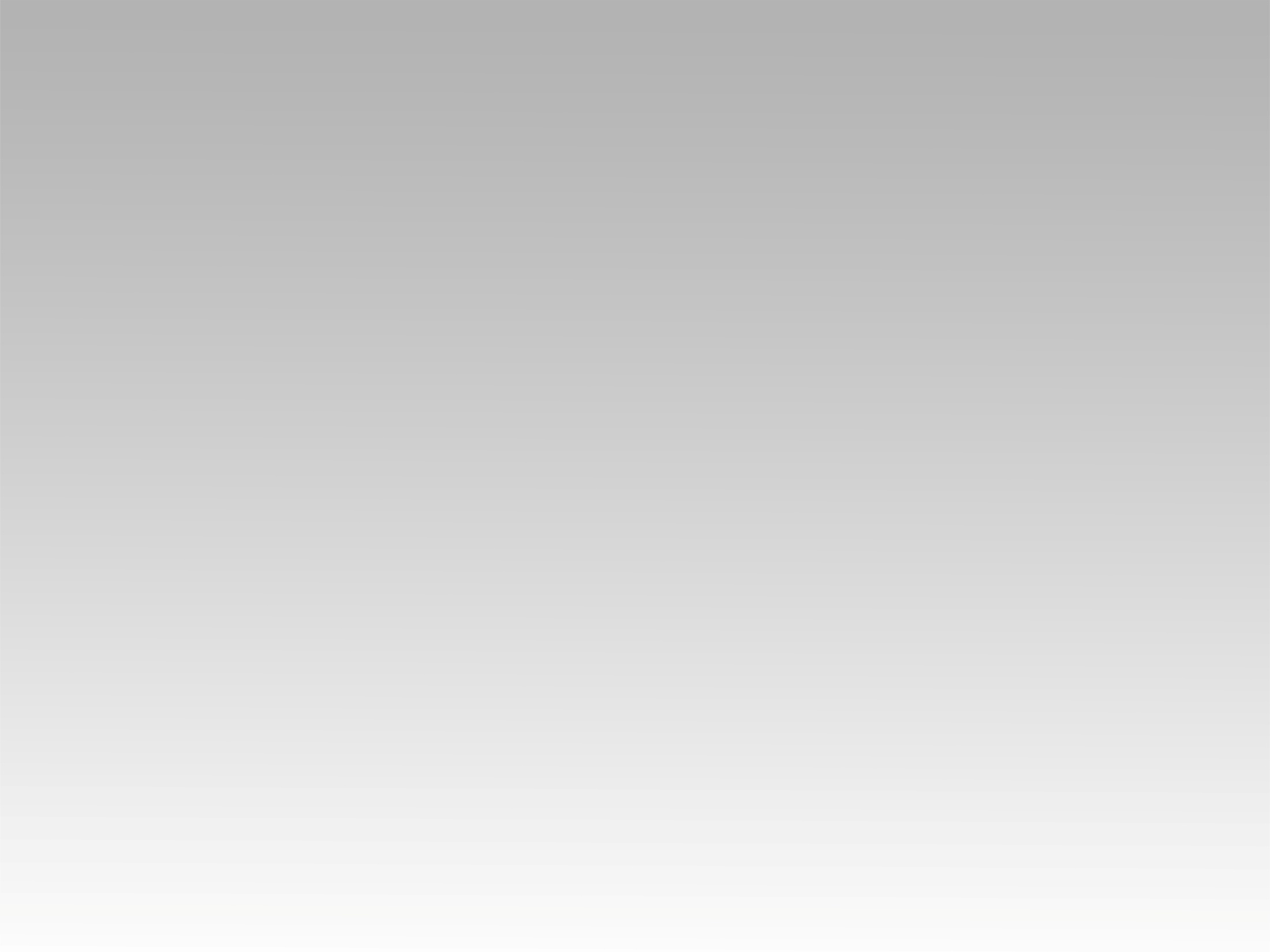 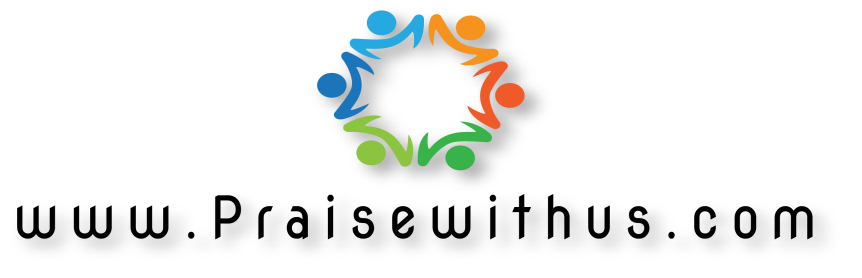